Adversarial Search
CS51ADavid KauchakSpring 2022
Some material borrowed from :
Sara Owsley Sood and others
Admin
Assignment 10
A quick review of search
Problem solving via search:
To define the state space, define three things:
is_goal
next_states
starting state 

Uninformed search vs. informed search
what’s the difference?
what are the techniques we’ve seen?
pluses and minuses?
Why should we study games?
Clear success criteria
Important historically for AI
Fun 
Good application of search
hard problems (chess 35100 states in search space, 1040 legal states)

Some real-world problems fit this model
game theory (economics)
multi-agent problems
Types of games
What are some of the games you’ve played?
Types of games: game properties
single-player vs. 2-player vs. multiplayer

Fully observable (perfect information) vs. partially observable

Discrete vs. continuous

real-time vs. turn-based

deterministic vs. non-deterministic (chance)
?
Strategic thinking = intelligence
For reasons previously stated, two-player games have been a focus of AI since its inception…
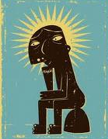 Important question: Is strategic thinking the same as intelligence?
?
Strategic thinking = intelligence
Humans and computers have different relative strengths in these games:
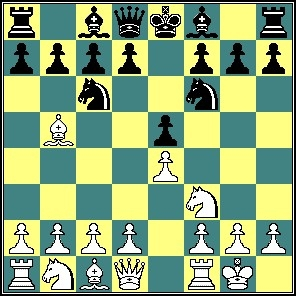 humans
computers
?
?
?
Strategic thinking = intelligence
Humans and computers have different relative strengths in these games:
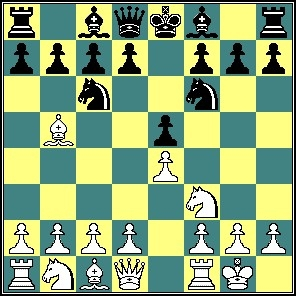 humans
computers
good at evaluating the strength of a board for a player
good at looking ahead in the game to find winning combinations of moves
?
Strategic thinking = intelligence
How could you figure out how humans approach playing chess?
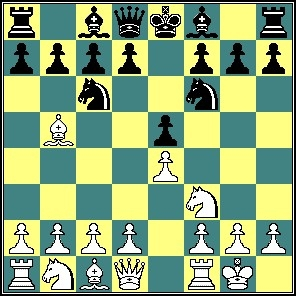 humans
good at evaluating the strength of a board for a player
How humans play games…
An experiment was performed in which chess positions were shown to novice and expert players…
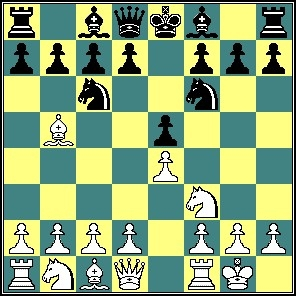 - experts could reconstruct these perfectly
 - novice players did far worse…
How humans play games…
Random chess positions (not legal ones) were then shown to the two groups
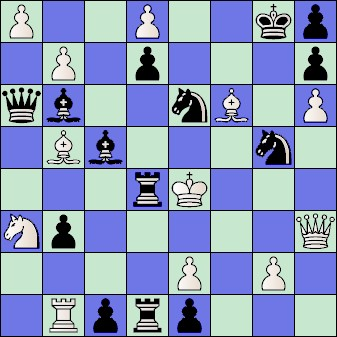 experts and novices did just as badly at reconstructing them!
People are still working on this problem…
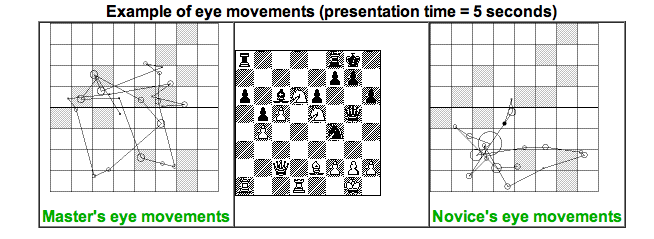 http://people.brunel.ac.uk/~hsstffg/frg-research/chess_expertise/
Tic Tac Toe as search
If we want to write a program to play tic tac toe, what question are we trying to answer?
Given a state (i.e. board configuration), what move should we make!
Tic Tac Toe as search
X
Tic Tac Toe as search
X
X
O
O
O
O
X
X
X
X
O
X
O
O
O
X
X
Tic Tac Toe as search
How can we pose this as a search problem?
Tic Tac Toe as search
X
X
…
X
Tic Tac Toe as search
X
Now what?
Tic Tac Toe as search
X
O’s turn!
X
O
X
O
X
…
O
…
Tic Tac Toe as search
Eventually, we’ll get to a leaf
X
X
X
X
X
X
O
O
O
…
X
O
O
X
X
O
O
X
O
O
X
O
X
O
X
O
X
LOSE
WIN
TIE
How does this help us?
Try and make moves that move us towards a win, i.e. where there are leaves with a WIN.
Tic Tac Toe
X’s turn
x
x
…
x
O’s turn
x
o
x
o
x
…
o
X’s turn
…
…
…
Problem: we don’t know what O will do
I’m X, what will ‘O’ do?
X
X
O
O
X
O
X
O’s turn
X
X
X
X
O
O
O
X
O
O
X
O
O
O
X
X
qq12314567890-\]’;lkjhgfdsazzxvbbvnm,./
Minimizing risk
The computer doesn’t know what move O (the opponent) will make

It can assume that it will try and make the best move possible

Even if O actually makes a different move, we’re no worse off.  Why?
X
X
O
O
X
O
X
X
X
X
X
O
O
O
X
O
O
X
O
O
O
X
X
Optimal Strategy
An Optimal Strategy is one that is at least as good as any other, no matter what the opponent does

If there's a way to force the win, it will

Will only lose if there's no other option
Defining a scoring function
X
X
X
X
X
X
O
O
O
…
X
O
O
X
X
O
O
X
O
O
X
O
X
O
X
O
X
LOSE
WIN
TIE
+1
0
-1
Idea: 
define a function that gives us a “score” for how good each state is
higher scores mean better
Defining a scoring function
X
X
O
O
O
Our (X) turn
O
X
X
What should be the score of this state?
+1: we can get to a win
Defining a scoring function
X
X
O
Opponent’s (O) turn
O
X
O
X
What should be the score of this state?
-1: opponent can get to a win
Defining a scoring function
X
X
O
O
X
O
-1
Opponent’s (O) turn
X
X
X
X
X
O
O
O
X
O
O
X
O
O
O
X
X
+1
-1
Defining a scoring function
X
O
O
Our (X) turn
X
What should be the score of this state?
Defining a scoring function
X
O
Our (X) turn
O
X
X
O
O turn
O
What’s the score of this state?
X
X
X
O
X
O
O
X
O
X
O
O
O
O
O
X turn
+1
O
+1
O
+1
+1
X
O
X
X
X
X
X
X
X
O
X
O
X
O
O
O
X
X
X
X
O
O
O
O
O
O
+1
+1
+1
+1
X
X
O
X
X
X
X
X
X
X
X
Defining a scoring function
X
O
What’s the score of this state?
Our (X) turn
+1
O
X
X
O
O turn
+1
O
X
X
X
O
X
O
O
X
O
X
O
O
O
O
O
X turn
+1
O
+1
O
+1
+1
X
O
X
X
X
X
X
X
X
O
X
O
X
O
O
O
X
X
X
X
O
O
O
O
O
O
+1
+1
+1
+1
X
X
O
X
X
X
X
X
X
X
X